Священна земля, що народжує велетнів духу.
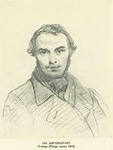 10 грудня 1845 р. Шевченко почав свою подорож Тернопільщиною.
Тернополяни свято бережуть пам’ять про Кобзаря і його перебування у 
Кременці,
 Почаєві,
 Вишнівці
Вишнівець - невелике містечко у Збаразькому районі на Тернопільщині, перша здгадка про яке датується 1395 роком, коли литовський князь Вітовт дав Вишнівець у власність Дмитру Корибуту, який побудував тут замок. Свого часу містечко було резиденцією могутнього роду Вишневецьких, різні представники якого залишили вагомий слід в історії України і Польщі.
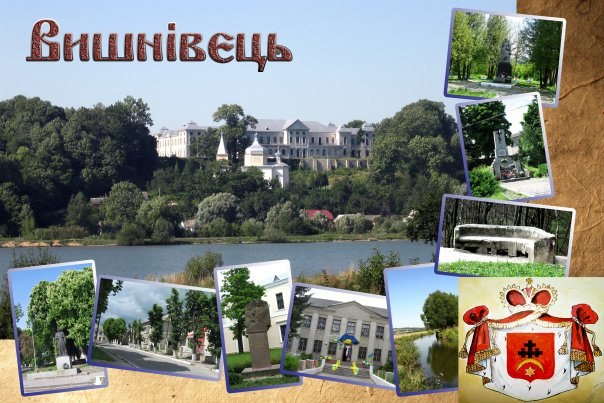 Пам’ятник Дмитру Вишневецькому
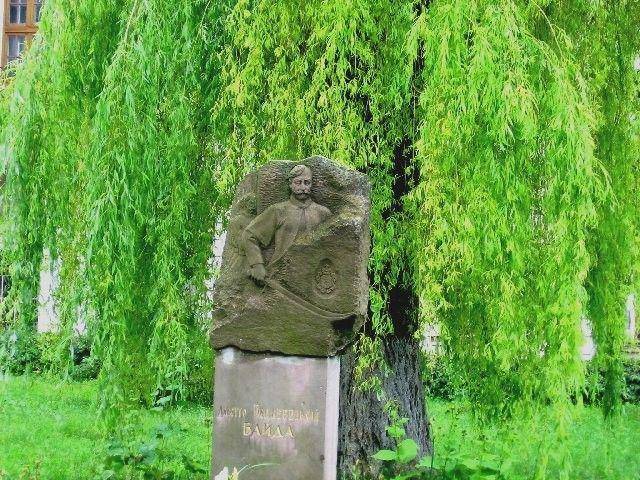 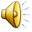 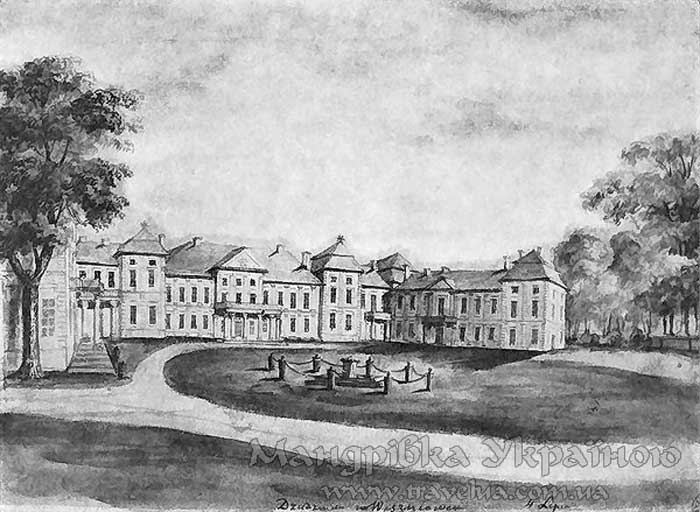 Палацовий комплекс
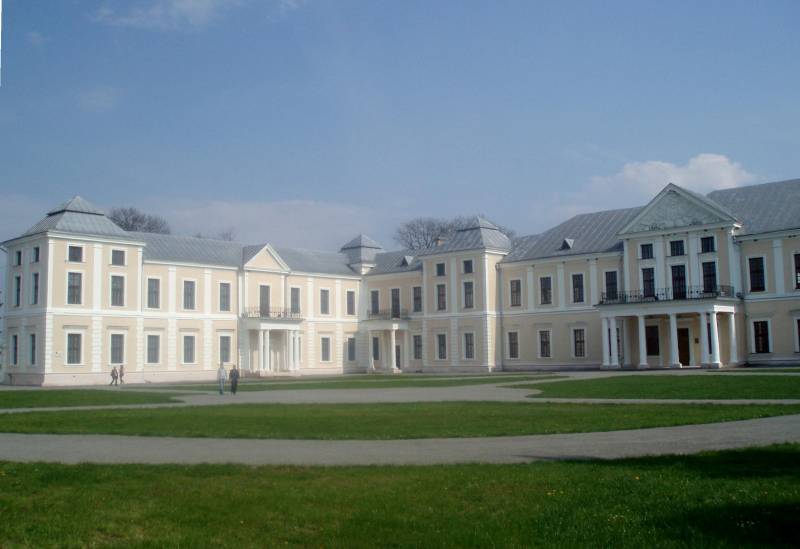 Зведений у 17 столітті
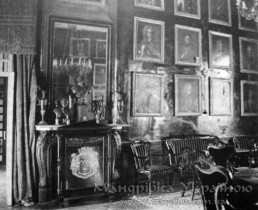 Внутрішній декор палацу
Всередині палац вражав пишністю, всюди оксамит і атлас, позолота і бронза, картини і коштовні годинники, китайська і турецька зброя, срібний та порцеляновий посуд, багаті меблі з гербами. Найбільшою гордістю власників палацу була величезна бібліотека, що нараховувала тисячі томів, зібраних з усього світу. Привертала увагу відвідувачів і театральна зала, де ставилися різноманітні вистави, в тому числі і з запрошеними іноземними акторами.
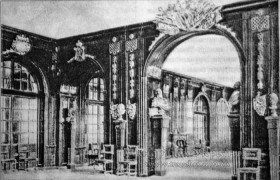 Вознесенська церква 1530р. біля палацу
Шана Великому Кобзареві
Пам’ятник 
у Вишнівці
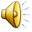 З любов’ю  про Почаїв
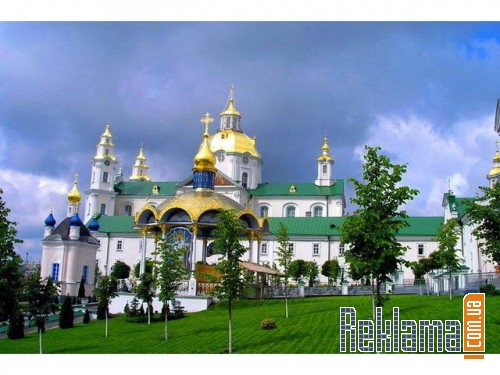 У Почаєві, в сховищах книжних,Що ченцями збирались віки,Він вивчав не покору у ближніх,А історії шлях нелегкий.
Т.Г.Шевченко в Почаєві
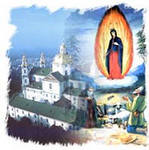 З Вишнівця Т.Г. Шевченко продовжив свій шлях до Почаєва. Їхав, очевидно, через село Старий Тараж – так пролягав старовинний тракт.
Відомо, що до Почаєва поет прибув у другій половині жовтня 1846р.
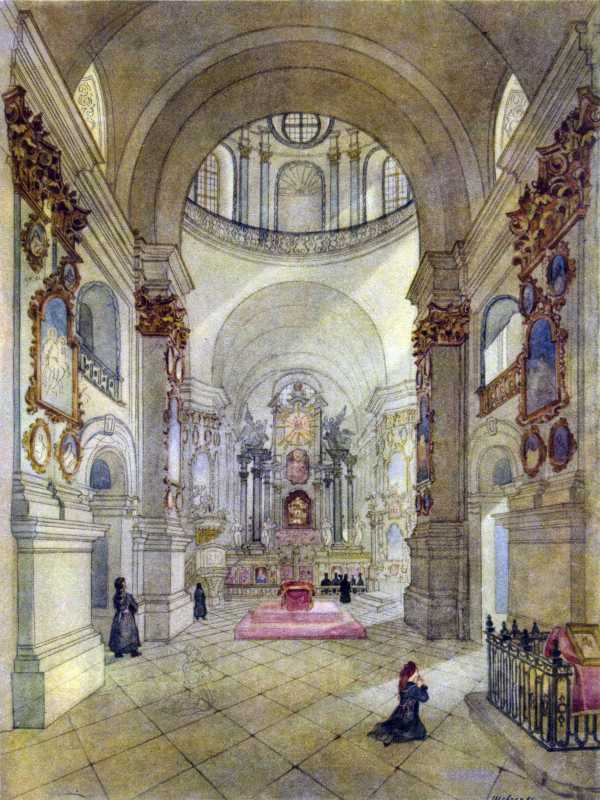 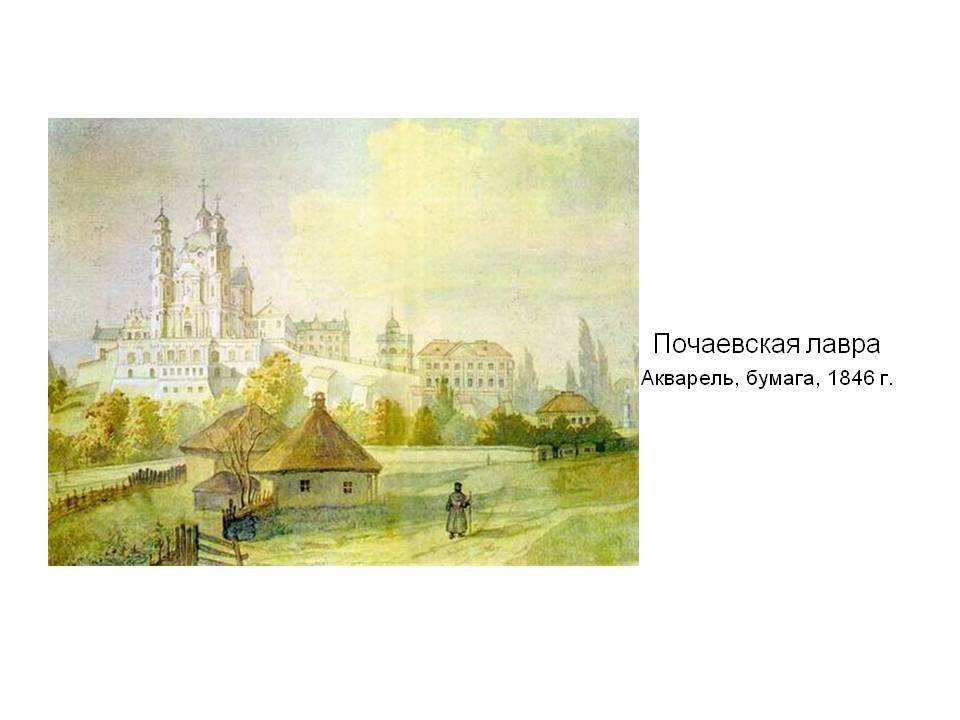 Тривалий час вважали що поет зупинився в архієрейському будинку. Розташованому безпосередньо на території Лаври. Саме  тут селили найбільш поважних гостей, до числа яких, без сумніву, належав   Т.Шевченко.
Проживання в Почаєві
Робота у Лаврі
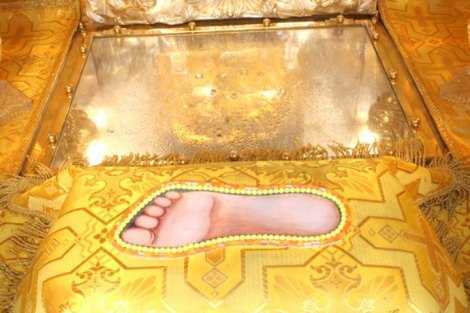 У Лаврі Тарасу Григоровичу показували і Чудодійну Стопу і, очевидно, показували печеру в скелі, де преподобний Іов перебував в усамітненому богоміллі. Цілком ймовірно, що під час перебування в Лаврі Т.Г. Шевченко ознайомився з її бібліотекою. Перешкод для його роботи не було, адже керівництво Духовним собором Почаївської Лаври отримало розпорядження Волинської духовної консисторії в якій йшлося про те, щоб надавати Шевченку всіляку допомогу з боку духовних осіб при виконані його обов’язків.
Знайомство з бібліотекою
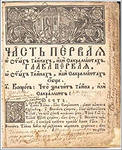 Книга здавна була в Почаєві у пошані. Тут постійно розвивалася видавнича справа. Першою книжкою, надрукованою в Почаївській Лаврі, був «Служебник». В архіві Лаври зберігалося чимало цінних документів 17 століття. Ними поет також зацікавився.
Почаївські зустрічі
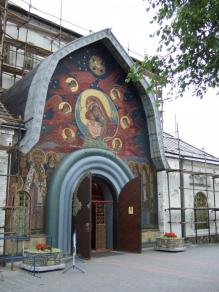 Є дані, що в Почаєві Т.Г. Шевченко зустрічався з польським скрипалем віртуозом і композитором Каролем Ліпінським. Дослідники вважають, що Шевченко відвідав також деякі села поблизу містечка – Крутнів, Лідихів, Лопушно, Лосятин та інші.
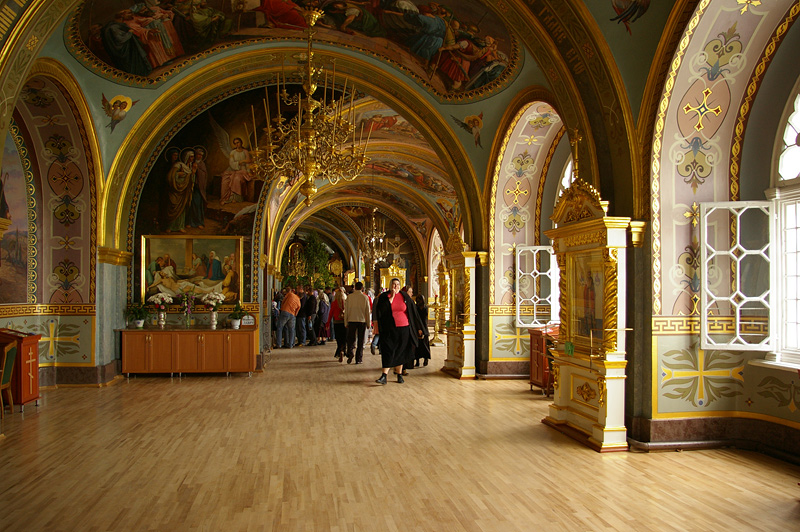 Творча діяльність
У розпорядженні Тараса Шевченка вказувалося, що він повинен «зняти» три види Лаври. Тарас Григорович виконав тут чотири малюнки аквареллю:»Почаївська Лавра з півдня», «Почаївська Лавра зі сходу», «Вид на околиці з тераси Почаївської Лаври», «Собор Почаївської Лаври» Усі ці чотири акварелі нині зберігаються в Київському державному музеї Т. Г. Шевченка. Копії цих акварелей можна побачити в Тернопільському краєзнавчому музеї.
Шевченкові картини
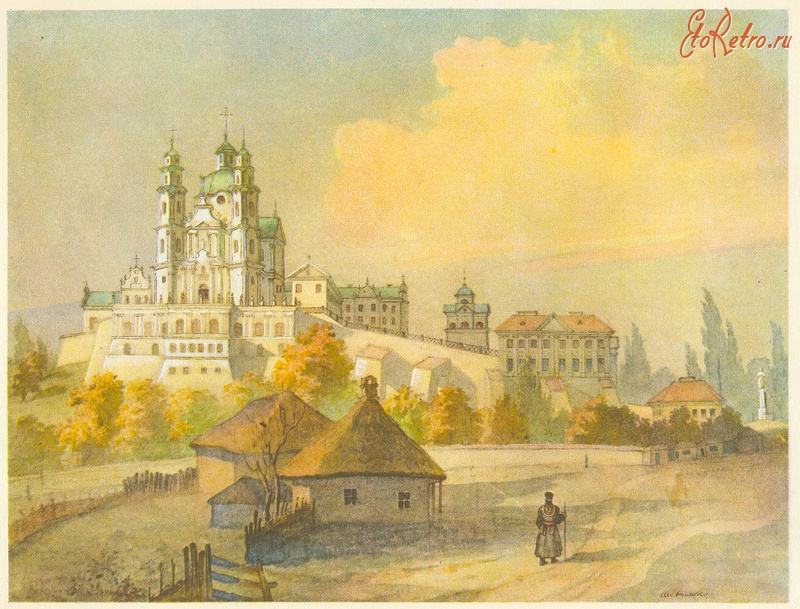 Почаївська Лавра з заходу
А він ще й співає
У Почаєві поет продовжував фольклорні студії. Відомо, що 20 жовтня він записав тут кілька українських народних пісень: «Гиля-гиля, селезень...», «Ой у саду, саду...», «Ой пила, вихилила» та інші. Ці пісні були записані олівцем у подорожньому альбомі 1846—1850 pp., їх можна почути й тепер у селах поблизу Почаєва, в Рівненській і Волинській областях.
З Почаєва Шевченко попростував до Кременця-невеличкого містечка на півночі Тернопільської обл.
Кременець-Замкова гора
Руїни стародавнього замку у Кременці
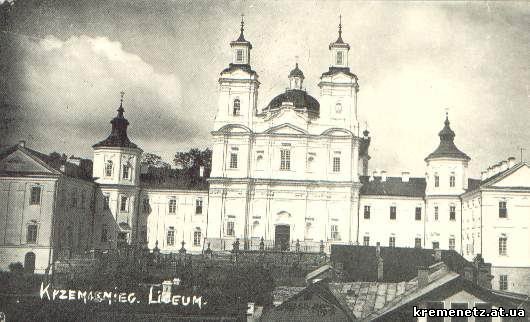 Пам’ятки архітектури
Кременецький ліцей
Богоявленський монастир
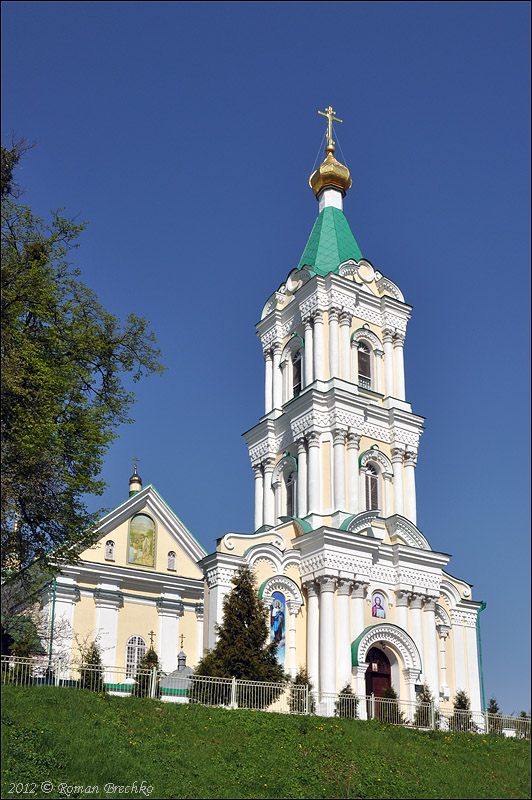 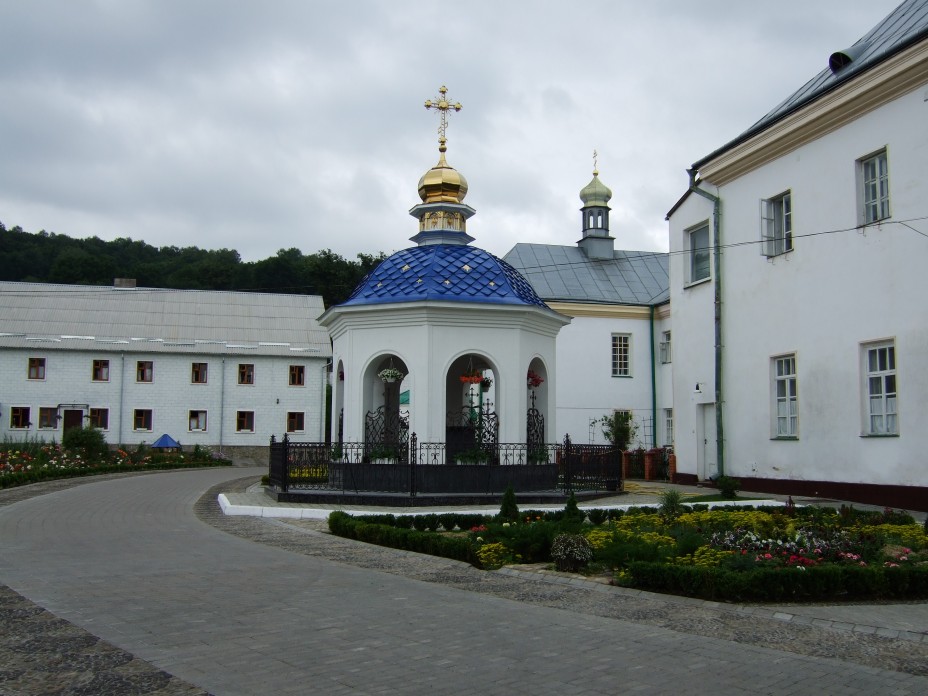 Монастир Францисканців
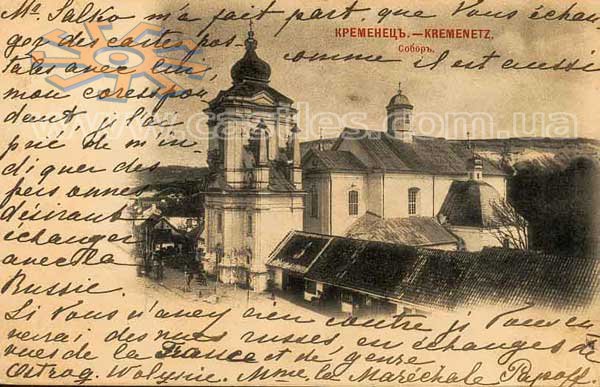 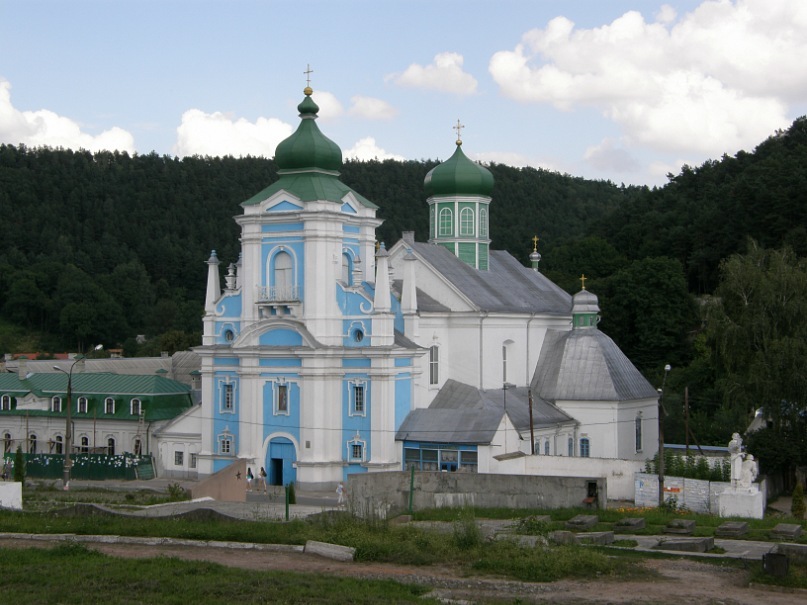 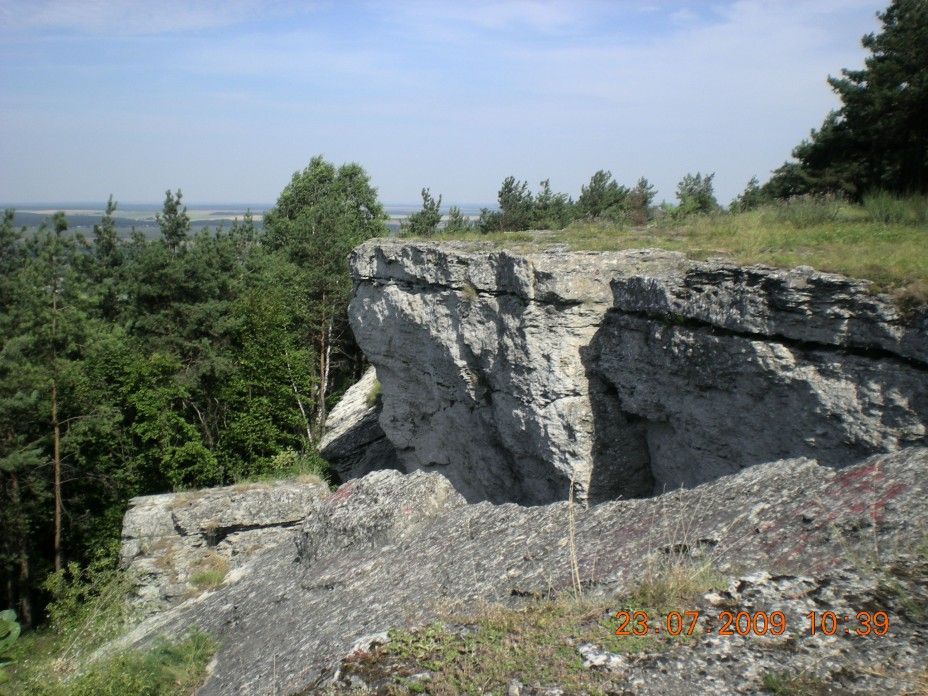 Дівочі скелі
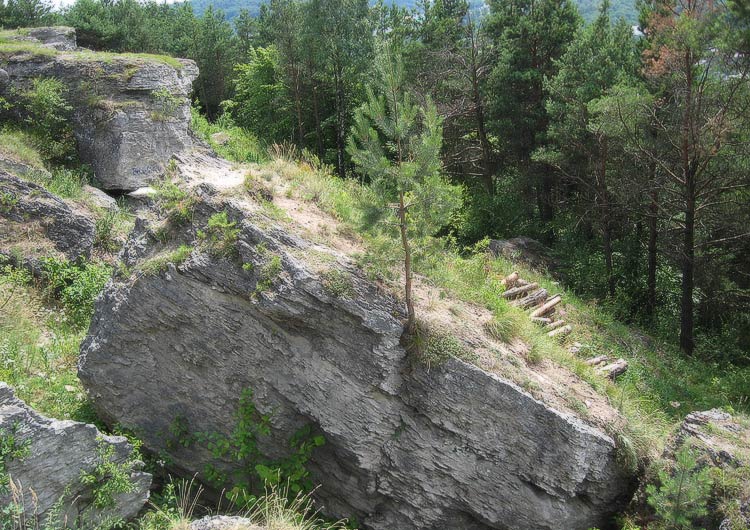 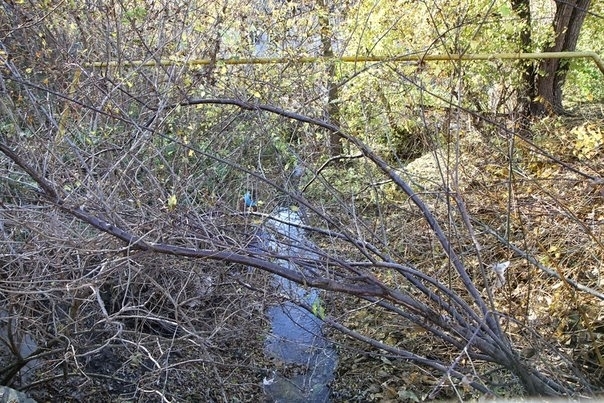 Річка Ірва
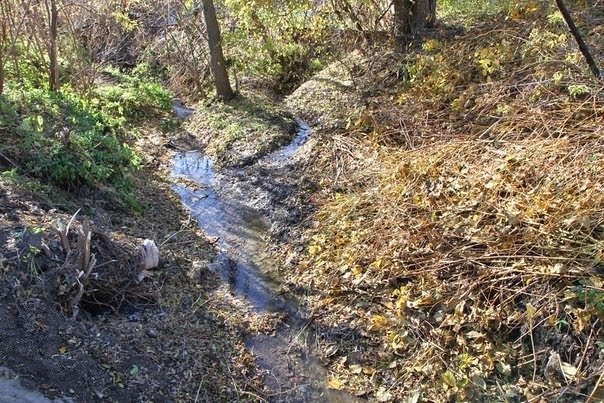 Пам’ятник у Кременці
Памятник у Почаєві
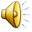 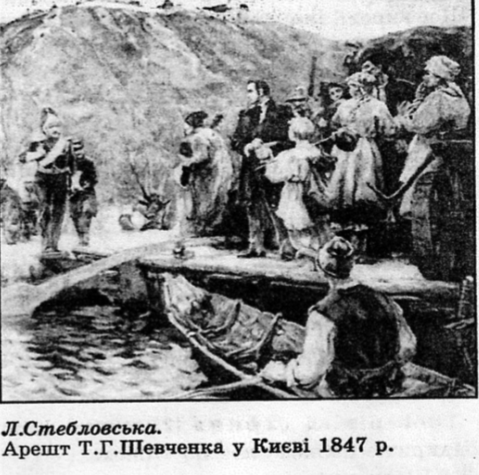 Нездійснені мрії
Археографічна комісія організувала нову експедицію на західноукраїнські землі. Але Т.Г. Шевченко участь у ній уже не брав, бо 3 березня 1847 року його за доносом звільнили з числа співробітників комісії, а 5 квітня заарештували при в’їзді в Київ, куди поет поспішав на весілля Костомарова.
Все йде, все минає , час пута свої розкриває
Між берегами вічності клекоче час,Дзвенить нового дня весела повінь.Живуть, Тарасе, рідний, поміж насІ голос твій, і пензель твій, і Слово.«Твої думки, діла і заповіти – Як вічне світло, як весняні квітіЦвітуть, живутьІ будуть вічно жити»
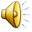 На жаль, не доля нам з тобою,країно рідная, зостатись
Т. Шевченко три рази відвідав Україну. За цей короткий час він написав безліч творів, намалював чимало картин і головне – вдихнув повітря рідної України. Можна тільки уявити, якою була б творча спадщина Т. Г. Шевченко, як би постійні доноси, перевірки та царський контроль не заважали йому вільно перебувати на Україні.
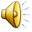